Super Goal 5
UNIT 1
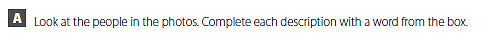 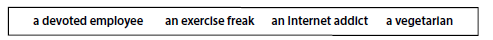 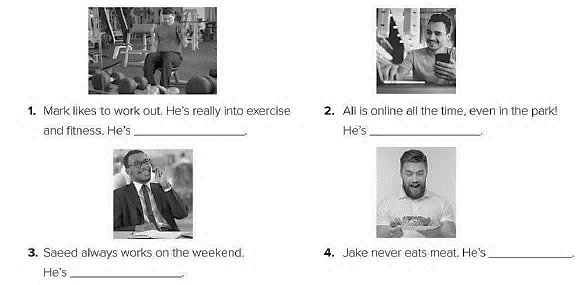 an internet addict
an exercise freak
a vegetarian
a devoted employee
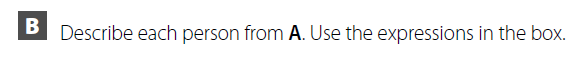 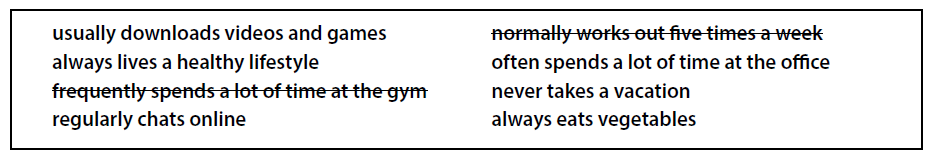 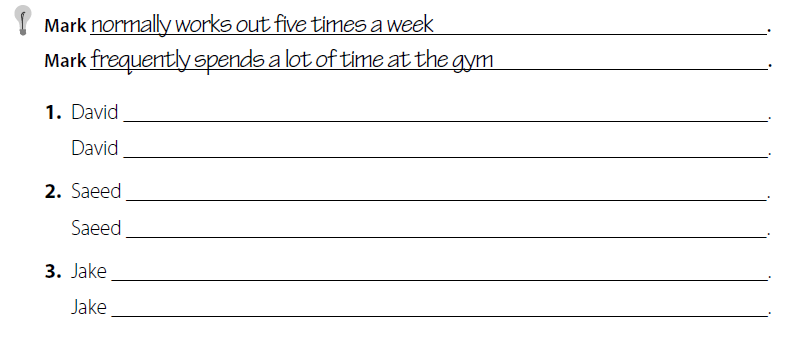 usually downloads videos and games .
regularly chats online .
often spends a lot of time at the office . 
never takes a vacation .
always lives a healthy lifestyle . 
always eats vegetables .
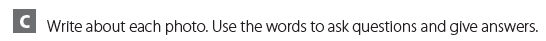 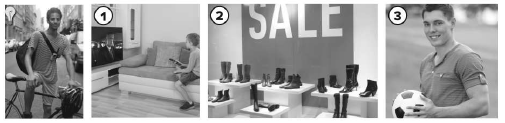 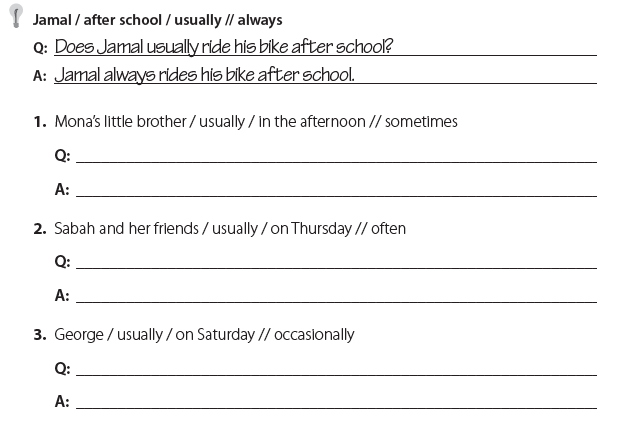 Does Mona’s little brother usually watch TV in the afternoon ? 
Mona’s little brother sometimes watches TV in the afternoon .
Do Sabah and her friends usually go shopping on Thursday ? 
Sabah and her friends often go shopping on Thursday .
Does George usually play football on Saturday ? 
George occasionally plays football on Saturday .
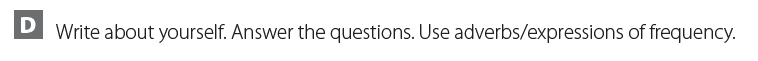 أجب عن نفسك  مستعملا أحوال التكرار
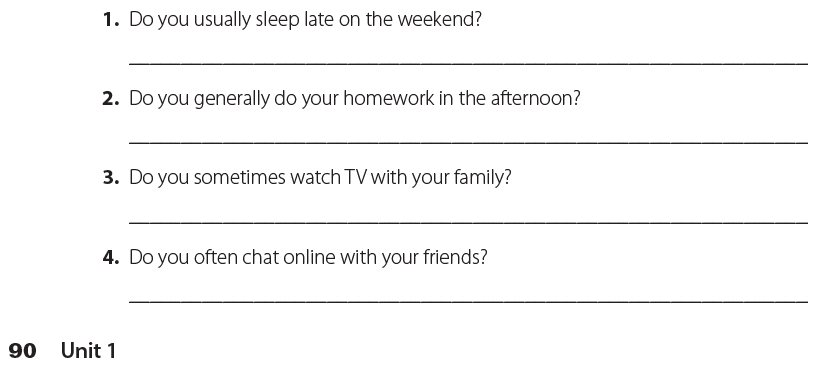 I ………………. sleep late on the weekend .
I ………………. do my homework in the afternoon .
I ………………. watch TV with my family .
I ………………. chat online with my friends .
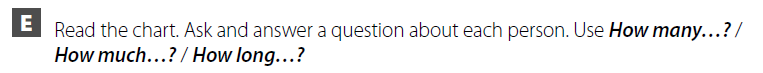 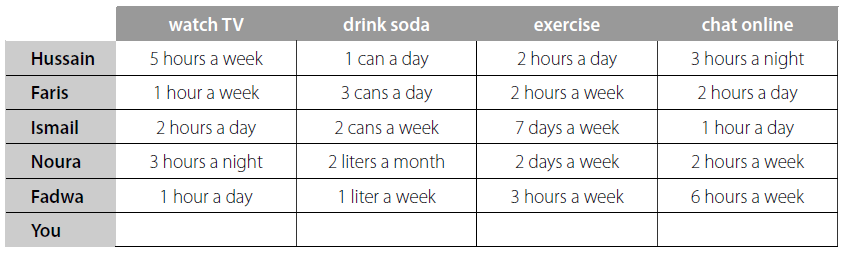 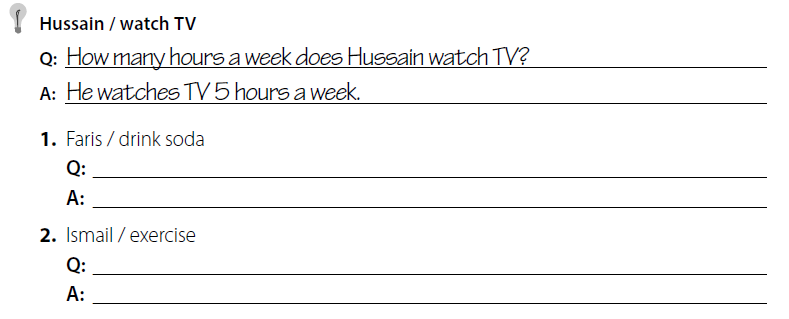 How many sodas does Faris drink ? 
He drinks 3 cans of soda a day.
How many days does Ismail exercise per week ? 
He exercises 7 days a week.
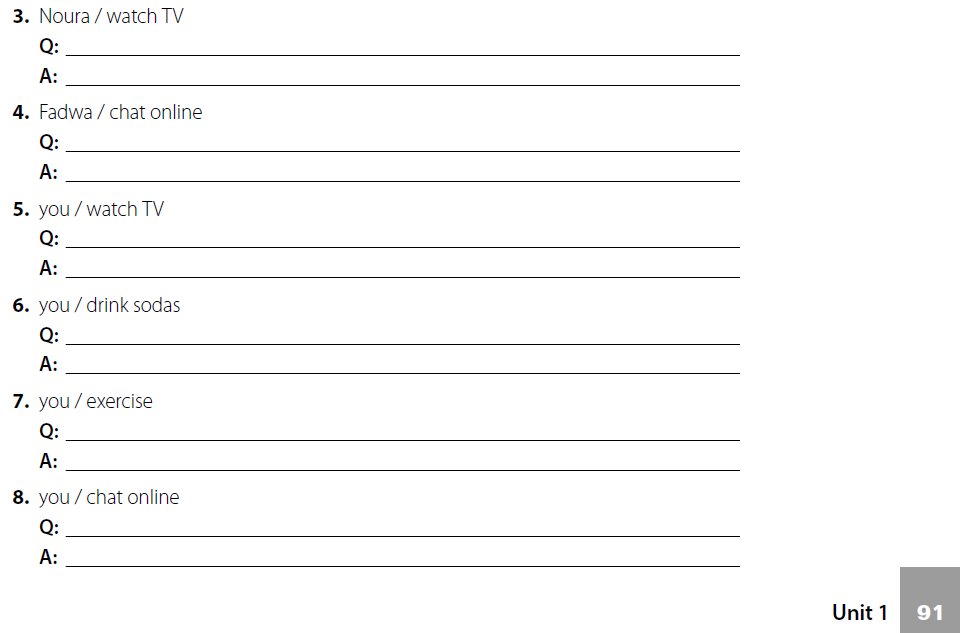 How many hours does Nura watch TV ?  
She watches TV 3 hours a night .
How long does Fadwa chat online ? 
She chats online 6 hours a week .
How many hours do you watch TV ? 
I watch TV 2 hours a day .
How many sodas do you drink ? 
I drink 4 cans of soda a day .
How much do you exercise ? 
I exercise 1 hour a day .
How long do you chat online ? 
I chat online 5 hours a day .
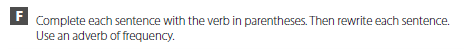 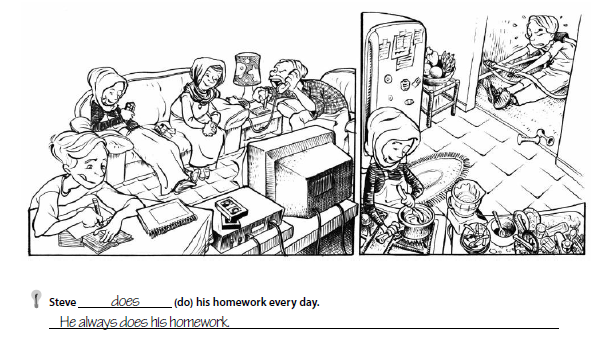 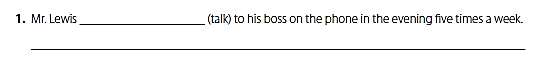 talks 
He frequently talks to his boss on the phone .
watches 
Mrs. Lewis sometimes watches TV .
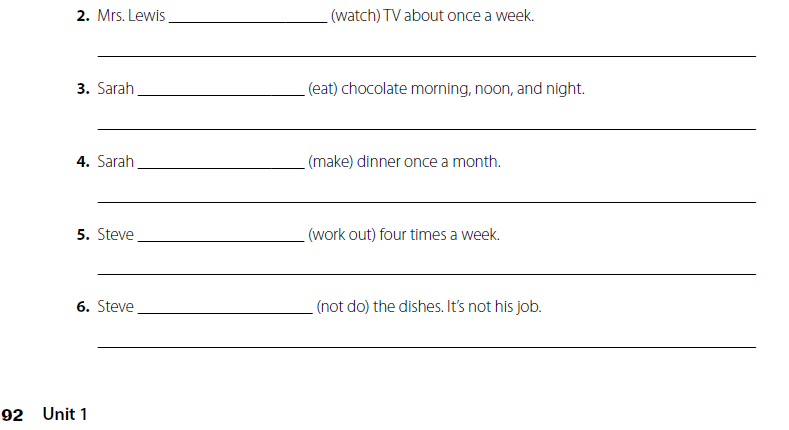 eats 
She eats chocolate all the time .
makes  
She rarely makes dinner
works out 
He frequently works out .
does not 
He never does the dishes .
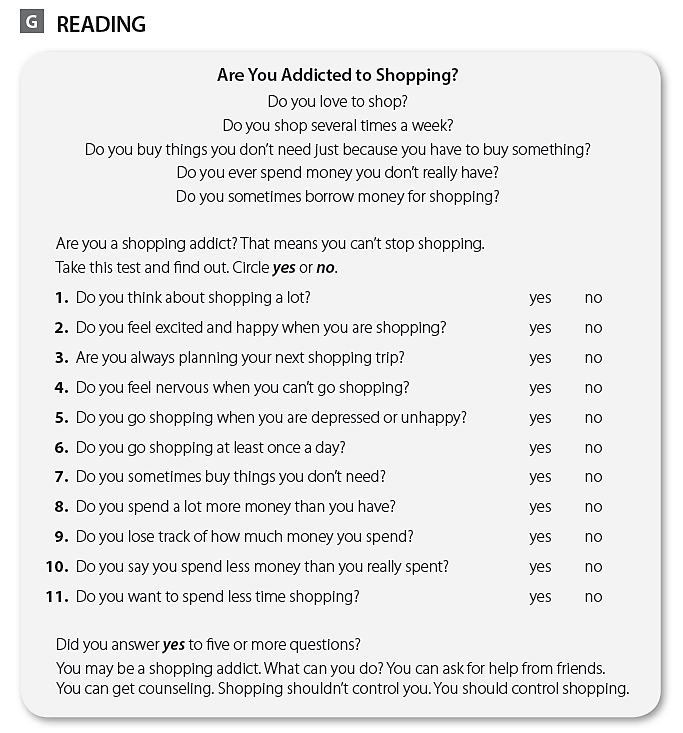 كل طالب يجيب عن نفسه
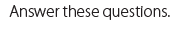 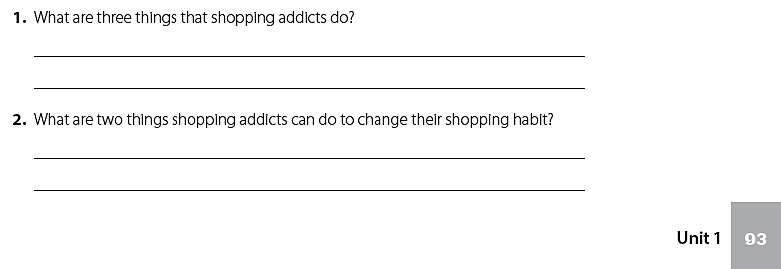 They go shopping when they’re depressed - They spend more money than they have - They feel nervous when they can’t go shopping .
They can ask friends for help . 
They can get counseling .
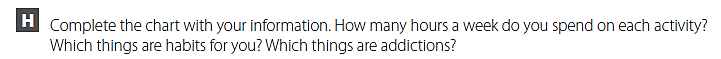 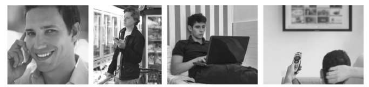 كل طالب يجيب عن نفسه
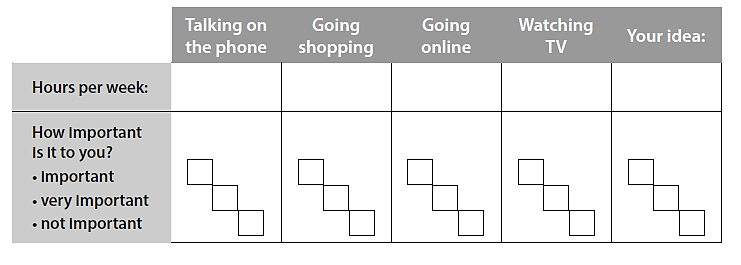 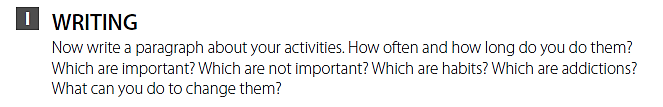 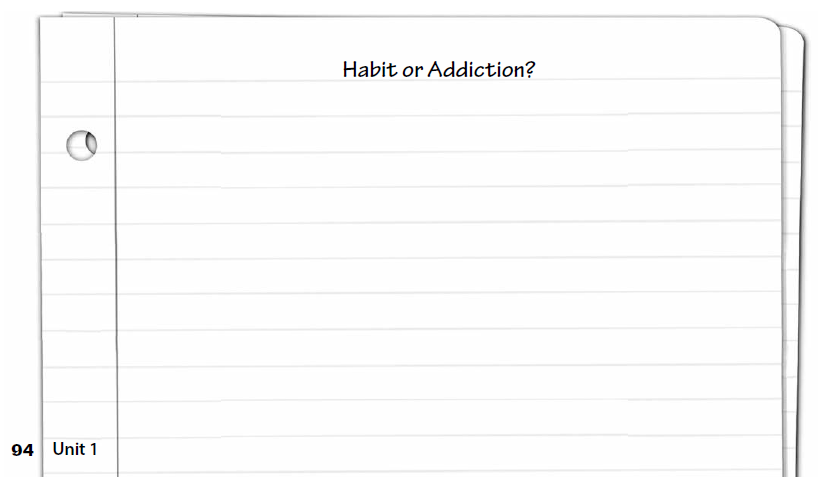 اكتب قطعة عن أنشطتك التي تمارسها
See you later 
Take care 

Teacher :
Badr Sayid Al-Shehri
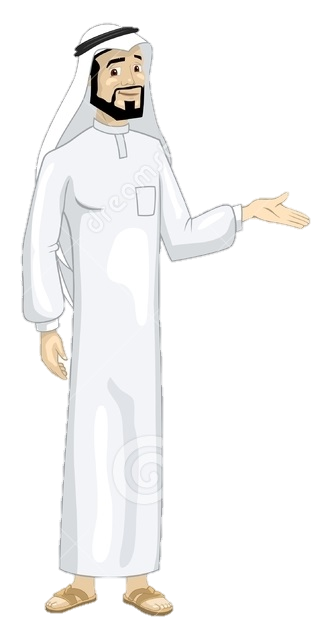